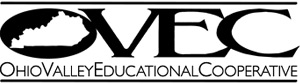 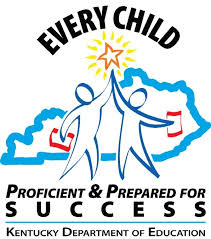 Science Network
Meeting
September 25, 2014
Welcome!
Please make sure you pick up one copy of each handout from the table before we begin
[Speaker Notes: Science—and therefore science education—is central to the lives of all Americans, preparing them to be informed citizens in a democracy and knowledgeable consumers.  It is also the case that if the nation is to compete and lead in the global economy and if American students are to be able to pursue expanding employment opportunities in science-related fields, all students must all have a solid K–12 science education that prepares them for college and careers]
Network Vision
“Every school district in the Commonwealth of Kentucky has a knowledgeable and cohesive leadership team that guides the professional learning and practice of all administrators, teachers, and staff so that every student experiences highly effective teaching, learning, and assessment practices in every classroom, every day.”
Building Capacity Around the 4 Pillars
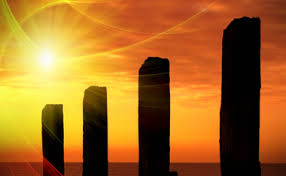 The Four Pillars of the content networks
Standards
Educational Leadership
Assessment Literacy
Characteristics of Highly Effective Teaching and Learning (CHETL)
Who is on the OVEC Science Network Team?
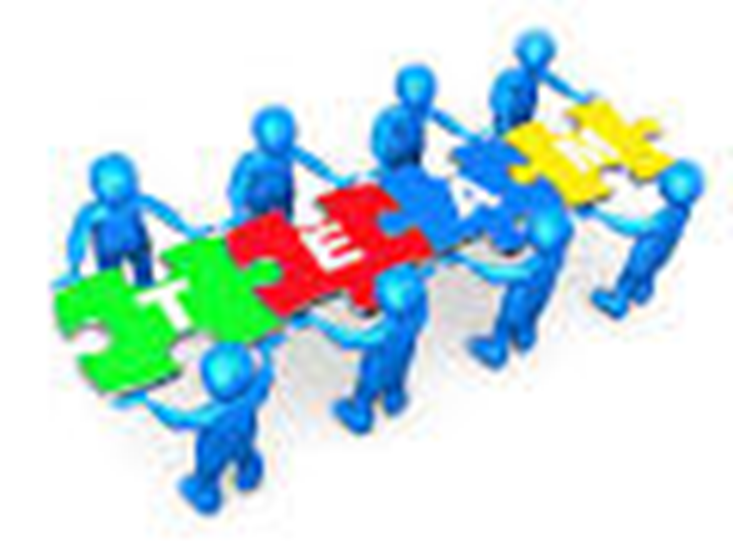 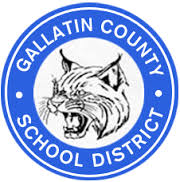 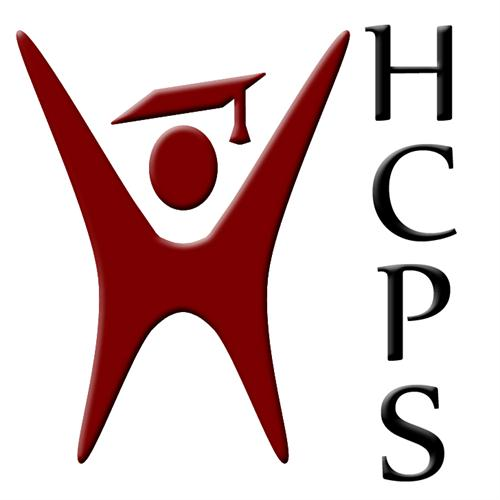 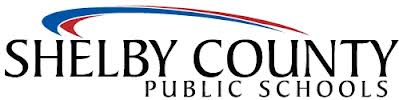 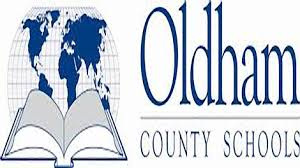 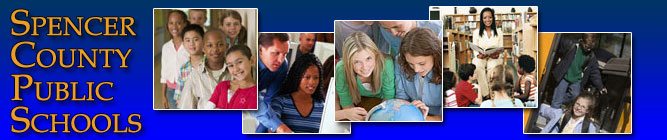 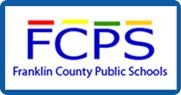 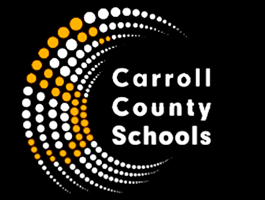 [Speaker Notes: Carroll County]
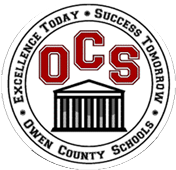 [Speaker Notes: Owen County]
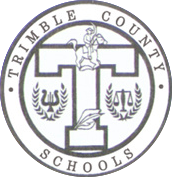 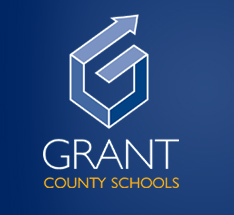 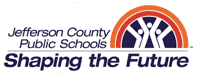 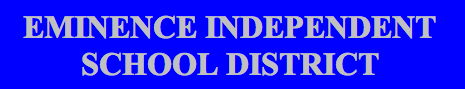 [Speaker Notes: Eminence]
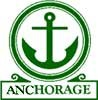 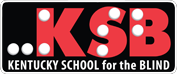 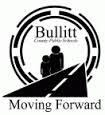 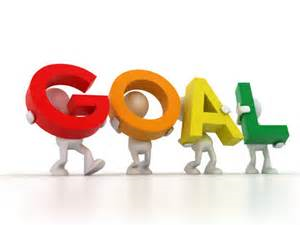 Each district will have a team in place to build the capacity in all teachers to implement KCAS in the context of highly, effective teaching, learning and assessment practices SO that our students are prepared for college or career and citizenship.  

For you to be a productive member of this ‘team’, what do you need to know/do?
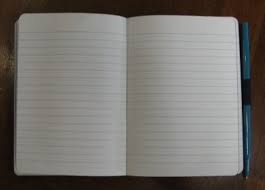 What knowledge, understanding & skills will improve…
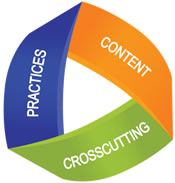 My implementation of KCAS?
Better understanding of the Science and Engineering Practices
Clearer vision of the progression of the DCIs
Interpreting what Performance Expectations are describing for students
My assessment literacy?
How to better  assess student performances 
Using rubrics to teach and assess the criteria for success
 Clarifying learning targets for students
The effectiveness of teaching & learning in my classroom?
Skills to support student discourse
How to support student inquiry
How to shift from teacher-centered to student-driven learning
My capacity to lead others?
Professional learning strategies to use with adults
Knowing the most important messages to share
Understanding how to convince others to shift their practice
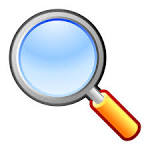 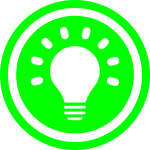 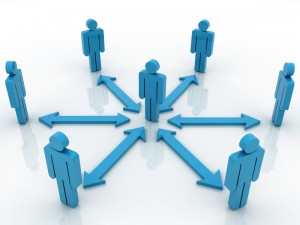 Give one, Get one!
For each grouping, make sure to get the other person’s name & district and share one interesting fact about yourself.  

Then give one statement to and get one statement from your partner on the designated pillar.
As a table team,
Share what you heard from others on the first 3 pillars.
Compare what knowledge, understanding & skills will improve your ability to lead others.
Change
“Change is the law of life.  And those who look only to the past or present are certain to miss the future.”   				—John F. Kennedy

“Things do not happen.  Things are made to happen.” 			—John F. Kennedy
[Speaker Notes: When we consider shifting our practice to embody the intent of KCAS and prepare students to be more successful, all this depends on the willingness of people to change.  One reason teachers are reluctant to take on this change and make the necessary shifts is that large scale assessments do not value the type of learning NGSS/KCAS describes.  There is a disconnect.  And that needs to CHANGE!]
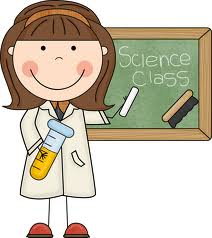 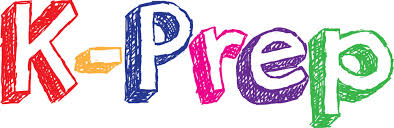 The state assessment drives what happens in our classrooms and it derails authentic science learning for our students
So, what if…..
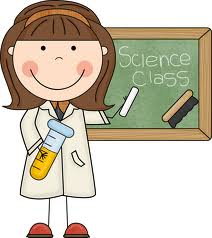 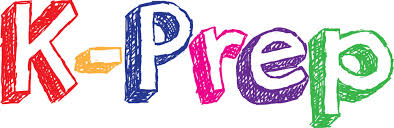 Imagine if you had the opportunity to reverse that model?
What if you could be part of a system where instructional planning based on 3-dimensional science standards was the cornerstone of assessment design?
Journal the following, using support from the brief.

Why is a new assessment system needed?
Compare the characteristics of the traditional assessment system with those needed to measure mastery of the new science standards.
Why isn't it feasible to assess all PEs at a specific grade level with a single assessment?
What components constitute a systems approach to assessment? Which of these components represent a significant shift from our current system?
What recommendations were made regarding the development of a new assessment system in the BOTA report?
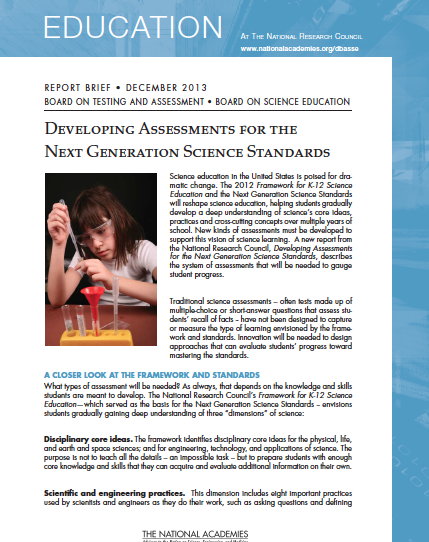 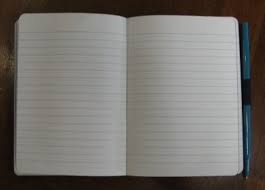 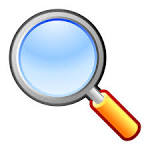 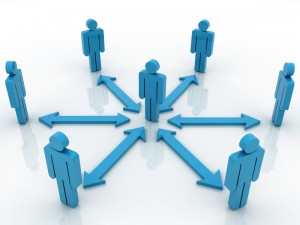 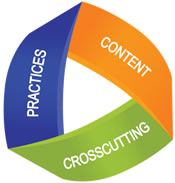 What if…
Kentucky teachers focused first on shifting their instruction and developing assessments to reflect the 3-dimensional learning intention of the framework which requires not only a deeper understanding of fewer concepts intentionally developed over time, but also incorporates what we’ve learned about how kids best learn science?
What if…
Teacher and student learning determined what our state assessment looked like so that our kids are assessed in a way they can demonstrate what they really know?
What if…
In this work, we value the shift from what scientists and engineers know to what scientists and engineers do with what they know.
What if…
Instructional experiences created from these standards give students an opportunity that many have not had before: to solve problems, evaluate evidence and search for important questions.
What if…
Teachers design experiences and assessments that emphasize the broad range of scientific and engineering thinking rather than only fundamental knowledge.
What if…
Students practice using the same skills that scientists and engineers use to gather information, apply reasoning and communicate their findings.
Imagine…
Classroom experiences driving state assessments.
Imagine…
Assessments that measure authentic science and engineering.
Imagine…
Teachers in this room playing a key part in this process.
Draft Plan for New Science Assessments
Structure/Dimensions of the Framework
Science and Engineering Practices
Disciplinary Core Ideas
Crosscutting Concepts

“The three dimensions of the Framework, which constitute the major conclusions of this report, are presented in separate chapters.  However, in order to facilitate students’ learning, the dimensions must be woven together in standards, curricula, instruction, and assessments.” 


NRC Framework Pages 29 - 30
[Speaker Notes: Using this section of the PPT we will introduce the three dimensions. 

1-    Now think about these dimensions, are they new?  Do they look familiar?  The science practices are similar but not exactly habits of mind from Science for all Americans and inquiry from NSES.  It is import ant to note that is not just skills or not just knowledge but both and taken together.  The book Taking Science to School provided a clear picture of Science Practices.

2.    The Core Ideas are similar in many regards to the Benchmarks statements that are found in the AAAS documents.  They are reduced and clarified, but still support the science concepts that are important.  These include life, physical, earth and engineering concepts. 

3.     Crosscutting Concepts are not new they come from the NSES, Benchmarks and NAEP framework. The crosscutting concepts have application across all domains of science. As such, they provide one way of linking across the domains in Dimension 3. These crosscutting concepts are not unique to this report. They echo many of the unifying concepts and processes in the National Science Education Standards, the common themes in the Benchmarks for Science Literacy, and the unifying concepts in the Science College Board Standards for College Success. The framework’s structure also reflects discussions related to the NSTA Science Anchors project, which emphasized the need to consider not only disciplinary content but also the ideas and practices that cut across the science disciplines.]
3-D Model = Science Performance at the Intersection
[Speaker Notes: Professional development must model the instruction of the classroom.  The 3-D expectation holds for the PD as well as classroom instruction.]
(Moulding, 2012)
[Speaker Notes: Professional development must provide teachers with a way to engage student is all aspects of science.]
Table discussion
Assign the eight Science and Engineering Practices to the appropriate category (categories?) independently.
Discuss your placement decisions with a shoulder partner.
Take note of any AH-HA moments, and questions you may have.
Obtain Information
Ask Questions/Define Problems
Plan & Carry Out Investigations
Use Models to Gather Data
Use Mathematics & Computational Thinking
Evaluate Information
Analyze Data 
Use Mathematics and Computational Thinking 
Construct Explanations/Solve Problems
Developing Arguments from Evidence 
Use Models to Predict & Develop  Evidence
Communicate Information
Using Argue from Evidence (written/oral)
Use Models to Communicate
(Moulding, 2012)
[Speaker Notes: Professional development must provide teachers with a way to engage student is all aspects of science.]
[Speaker Notes: Science is predicated on Cause and Effect – Structure and Function is a special case of cause and effect
Patterns provide utility to investigate and determine causality
Systems describe the phenomena under study in terms of Scale and quantity, change and stability, and the interactions of matter and energy.]
[Speaker Notes: A number of relationships exist between these ideas of crosscutting concepts.  Systems described in terms of scale, stability , matter and energy.  Causality engages both the structure and function as well as cause and effect.]
Science Performances
Engaging Students in Science and Engineering Practices
Using Core Ideas as evidence in Science Performances
Clearly Defined and Meaningful Use of Crosscutting Concepts
[Speaker Notes: The phenomena under investigation may be better understood if the system is defined, the search for explanations are grounded in causality and patterns are sought to use as evidence to support explanations.]
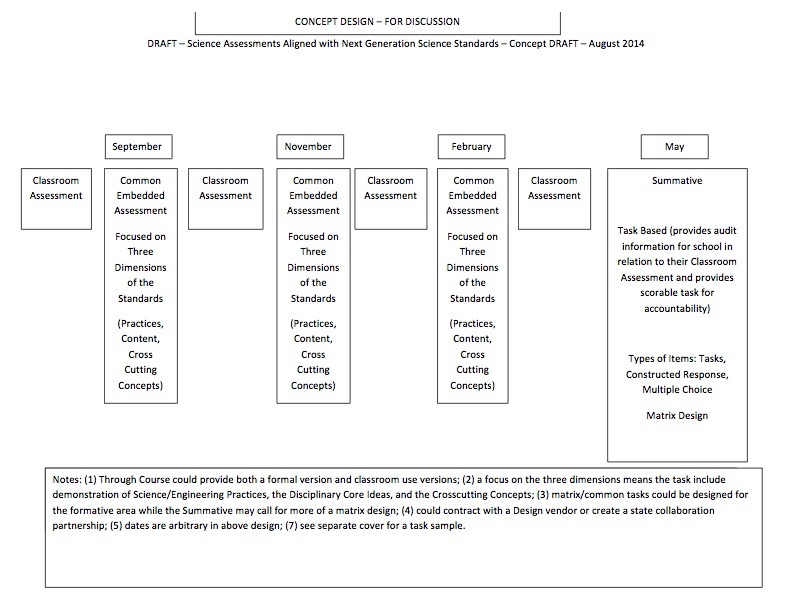 IF NOT YOU, THEN WHO?
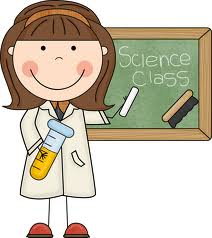 So why are you here?
Implementation KCAS-Science in the context of Highly Effective Teaching, Learning and Assessment Practices. 

Build the capacity of others in your district.

Inform the new system of science assessments.
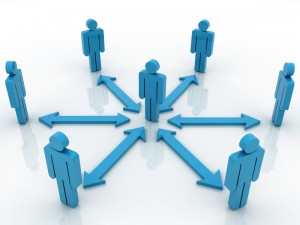 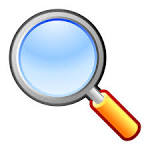 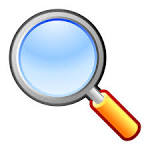 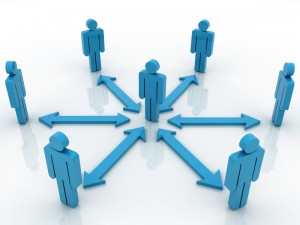 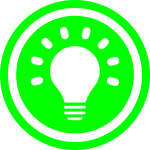 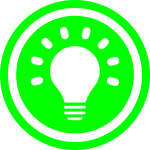 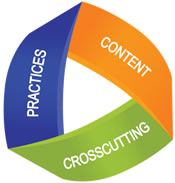 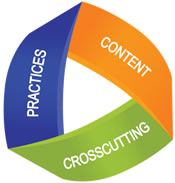 This will require us to…
Be willing to make mistakes, 
be wrong A LOT before we are RIGHT,
 listen to the ideas of others, 
appreciate understanding that comes from working through confusion, and
 persevere.
‘Science, my boy, is made up of mistakes, but they are mistakes which it is useful to make, because they lead little by little to the truth.’ 
                         – Jules Verne, Journey to the Center of the Earth
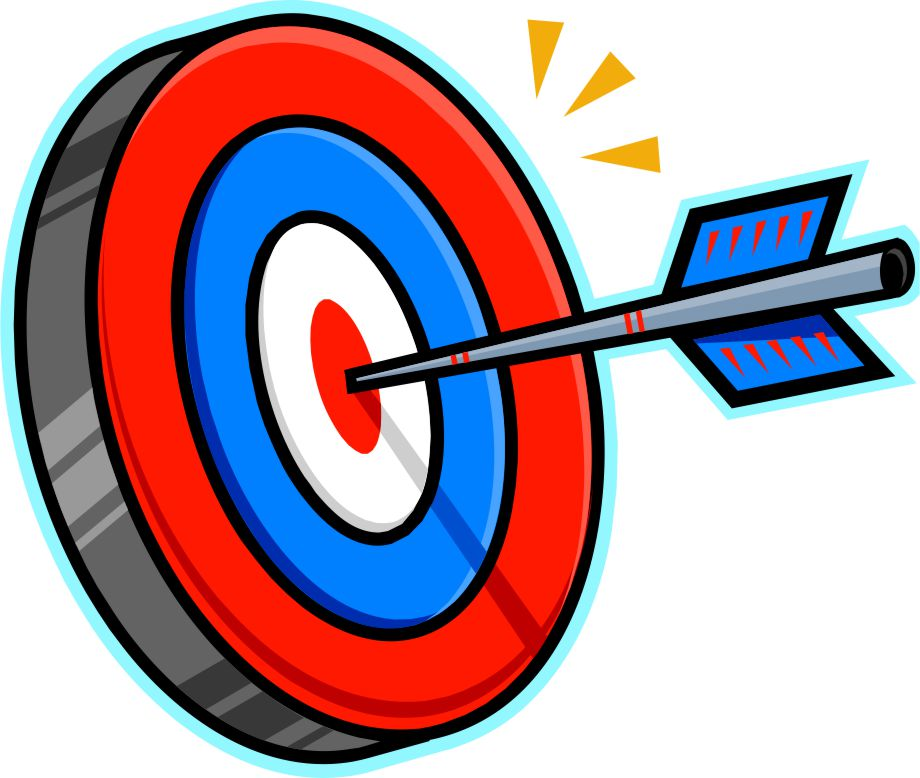 So today we will…
Reach consensus on the depth and breadth of KCAS Performance Expectations by practicing and reflecting on a process to deconstruct & make meaning on the intent of a PE. 
Deepen our understanding of the 3-dimensional learning described by NGSS/KCAS.
Create student experiences that will lead to student acquisition of the practices, ideas and concepts of science and engineering.
Key Questions for Making Meaning of KCAS
What are the key words and/or key concepts for learning?  
What will students need to know or do to show mastery?  
What is the intent of the performance expectation/learning?
Let’s deepen our understanding of the 3-dimensional learning described by NGSS/KCAS.
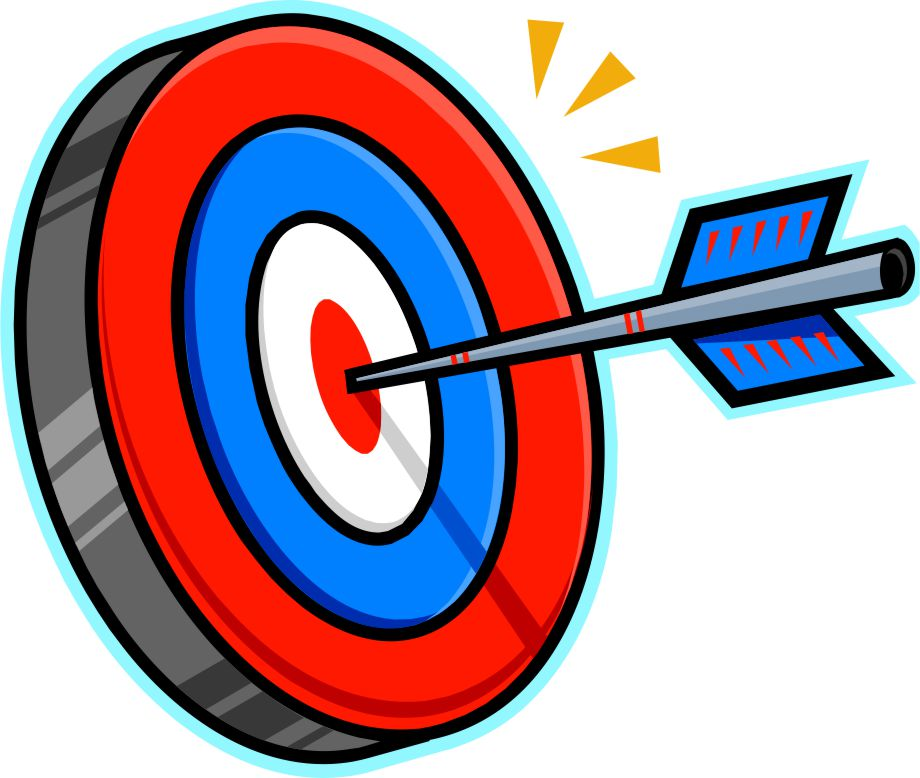 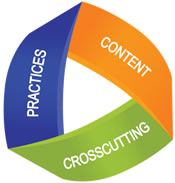 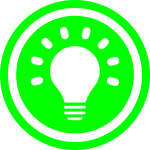 A 3D instructional experience
This means…
We must remind ourselves that it isn’t enough to have STUDENTS telling WHAT or THAT (something is, is not, etc.)—we must ensure that STUDENTS’ LEARNING is SHIFTED to EXPLAINING—REASONING-- (using evidence) addressing WHY and HOW.   

As we engineer these experiences, we must focus PRIMARILY on what the STUDENTS WILL BE DOING versus what the teacher will be doing. 

We must prepare to engineer learning environments that require students to GATHER, REASON, and COMMUNICATE scientifically—across “3 Dimensions”.
Performance Expectation
3-PS2-2.
Make observations and/or measurements of an object’s motion to provide evidence that a pattern can be used to predict future motion. [Clarification Statement: Examples of motion with a predictable pattern could include a child swinging in a swing, a ball rolling back and forth in a bowl, and two children on a see-saw.] [Assessment Boundary: Assessment does not include technical terms such as period and frequency.]
What are the key words/concepts?
 What do students need to know and do?
 What is the intent of the performance expectation/learning?
Deconstruction 3-PS2-2.  Make observations and/or measurements of an object’s motion to provide evidence that a pattern can be used to predict future motion.
Knowledge
 
Explain that “patterns” describe a repeating characteristic, and give examples of patterns in the manmade or natural world. (Connection to Nature of Science: science findings are based on recognizing patterns.)
 
Identify an observed and/or measured pattern, and explain the pattern.
 
Recognize that “observations” and/or “measurements” are data that can support a claim.
Reasoning or Skill

Gather and analyze data to provide evidence for patterns of motion.
 
Use mathematical reasoning to compare the motion of objects in order to identify a pattern.
 
Explain how a pattern of motion can be used to predict other motion of an object under similar constraints.
3-D Model = Science Performance at the Intersection
[Speaker Notes: Professional development must model the instruction of the classroom.  The 3-D expectation holds for the PD as well as classroom instruction.]
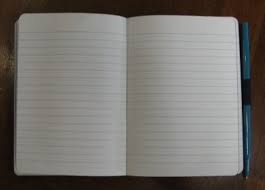 3-D Jot
9-18-14
Pattern and Motion
[Speaker Notes: As you participate in the Motion Learning Experience note in your journal what activities fall in the three categories.]
C-U-T
Capture
Ur 
Thinking
Patterns & Motion
Let’s look for patterns of motion:
https://www.youtube.com/watch?v=IXqBJ6eVF7Q
https://www.youtube.com/watch?v=9jWLaGYsIiM
[Speaker Notes: Watch this swing arm closely.  Pay attention to both parts of the arm! Two second stop…noticings? Talk with partner about what you observed. Can you predict what the top section of the swing arm will do next? What motion was it making? Was there a pattern in the way it moved? How about the lower sections? 

 So what does that tell us about patterns and motion? (can be predictable – even unpredictable patterns can be predicted!_)]
Do you have any background experience with these?
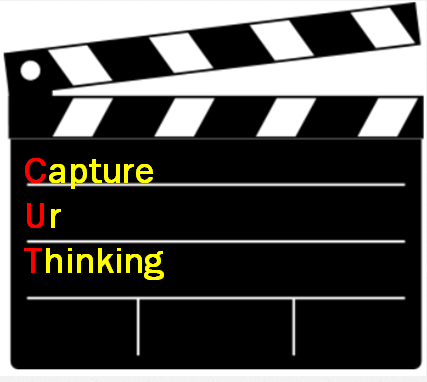 [Speaker Notes: Share out experiences and what you know with a shoulder partner. Is there a pattern to the motion of the swing?]
Assessment of Student Learning
Examine the swing hanging from a tree branch as shown.  Imagine yourself sitting on this swing; now give yourself a push with your feet.  Describe your predicted motion for the swing.  Construct an explanation for your prediction, and be sure to support your explanation using evidence from past investigations.
Image from http://diy.stackexchange.com/questions/13411/how-to-make-a-swing-swing-straight
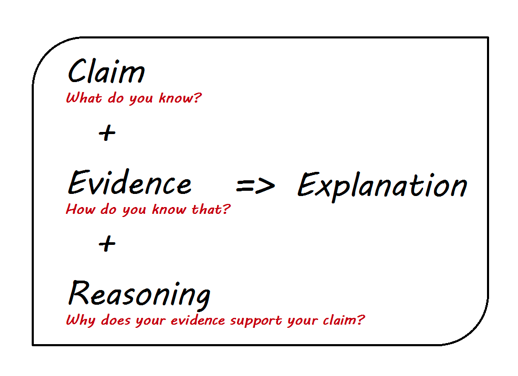 How does this idea show up in your grade/band?
Progression?
What might your students Gather, Reason & Communicate?
Lesson Idea – What students do!
[Speaker Notes: Review lesson idea for :
Overall structure
Evidence of student participation in the practices
3 dimensions of the standard]
Teacher notes- facilitation
During lunch:
Eat!
Enjoy!
AND:
Discuss pacing with others in your grade/course to form groups of 2-3(max) teachers committed to creating a lesson idea around a particular PE or group of PEs that will be taught between the October and November meetings.
Create student experiences that will lead to student acquisition of the practices, ideas and concepts of science and engineering.
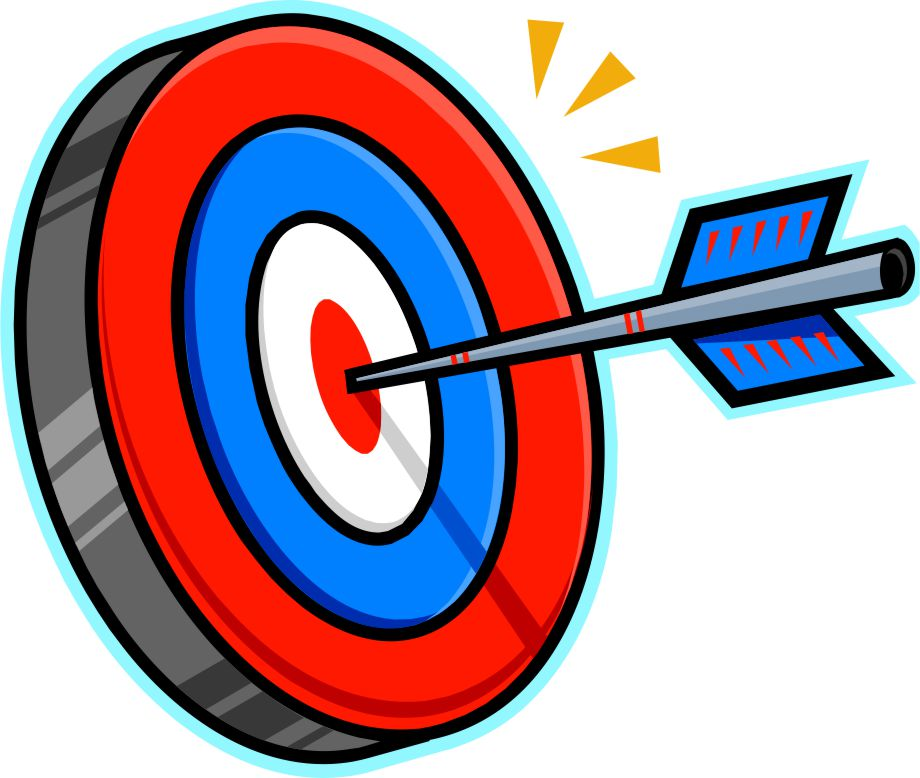 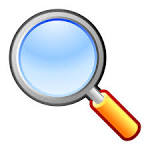 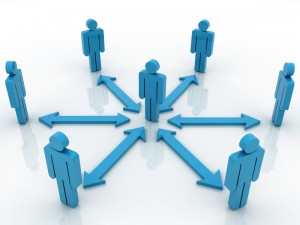 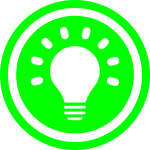 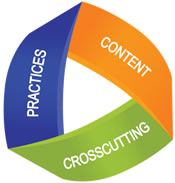 To impact science education, we must SHIFT our ideas about what constitutes acceptable evidence of student attainment of the standards—and design “lesson ideas” that are “consciously congruent” to the intent of the standards and ASSURE that acceptable and sufficient evidence of student understanding results.  
AND—as a result of our work to create such a model—we’ll transform our SYSTEM of ASSESSMENT for Science statewide—beginning in the classroom!
Motion Lesson Idea
What do you notice?
What are you curious about?
[Speaker Notes: STUDENT science performances are included (not teacher performance)
GRC sequence]
Developing your Learning Experience
Work in your groups and using the Lesson Idea Template  & Gathering, Reasoning Communicating graphic for support, create an experience for your students.

Selected groups will be asked to share with the group.

Electronic template: http://ovecsln.weebly.com
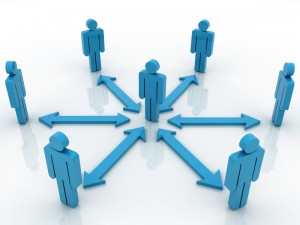 This will require us to…
Be willing to make mistakes, 
be wrong A LOT before we are RIGHT,
 listen to the ideas of others, 
appreciate understanding that comes from working through confusion, and
 persevere.
‘Science, my boy, is made up of mistakes, but they are mistakes which it is useful to make, because they lead little by little to the truth.’ 
                         – Jules Verne, Journey to the Center of the Earth
What do you want to…
Find your perfect team, and compare your thoughts and key messages.
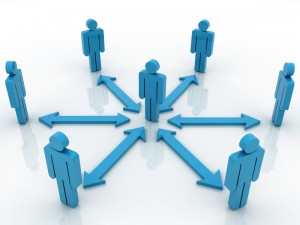 What do you want to…
In your district team compare your thoughts and key messages.
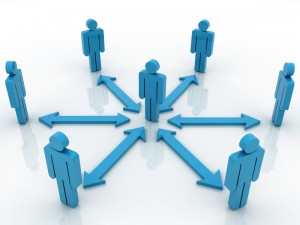 With your district team, make at least one statement for each pillar.
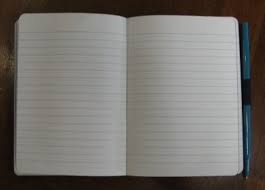 Post your statements on the designated posters on the wall.
After considering possibilities with your team, decide how you will impact HETL&A of KCAS this month.
Preparation for next month:
Implement your planned learning experience and be prepared to share your experiences

Share important information with your DLT

Next meeting will be here on October 23.
2014-15 is the year each grade is to begin full implementation of the new Science Standards in Kentucky.  In order to do this effectively--that is, in the spirit they are intended—we must prepare to SHIFT…shift our thinking about what it means to know and to teach/learn science—both for us as educators and for our students.  We must prepare to engineer learning environments that require students to GATHER, REASON, and COMMUNICATE scientifically—across “3 Dimensions”.
As we engineer these experiences, we must focus PRIMARILY on what the STUDENTS WILL BE DOING versus what the teacher will be doing.  We must remind ourselves that it isn’t enough to have STUDENTS telling WHAT or THAT (something is, is not, etc.)—we must ensure that STUDENTS’ LEARNING is SHIFTED to EXPLAINING—REASONING-- (using evidence)à addressing WHY and HOW.
We’ll SHIFT our ideas about what constitutes acceptable evidence of student attainment of the standards—and design “lesson ideas” that are “consciously congruent” to the intent of the standards and ASSURE that acceptable and sufficient evidence of student understanding results.  AND—as a result of our work to create such a model—we’ll transform our SYSTEM of ASSESSMENT for Science statewide—beginning in the classroom!